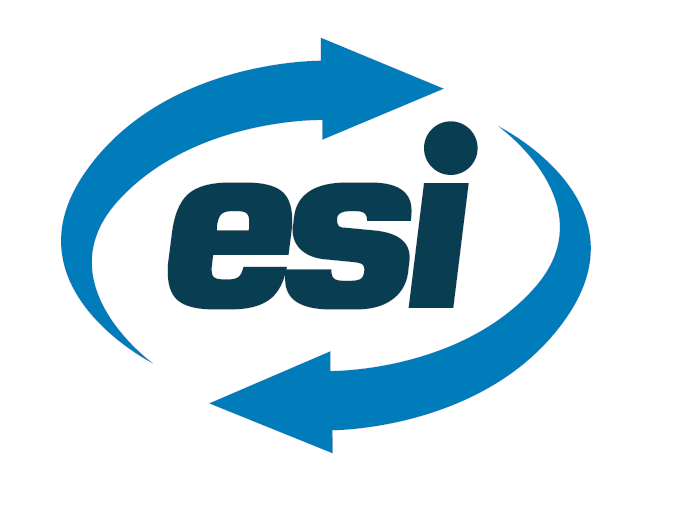 Group-Esi
Zac de la butte aux Bergers – 12, rue du noyer à la malice – 95380 Louvres – France – www.group-esi.com
LOGISTICS FOR FAIRS,CONGRES,EXHIBITIONS,TRANSPORT OF WORKS AND ART and REMOVAL
We thank you in advance for your participation in our CSR approach as part of our ISO20121 certification
1 / 2
ORDER FORM
Invoicing	:
NAME OF THE SHOW: ____________________
Company: _______________________

Contact: ______________________________  
Phone: ____________________________
E-mail: _______________________________

Invoicing address: _______________________
________________________________________


TVA (EU): _________________________________
Exhibition company name:
_________________________
Hall & stand N°: ______________________

On site representative:__________________

Phone:__________________
Custom status:      c Permanent import                c  Temporary Import                   c ATA carnet
In full accordance with our ISO20121 policy
We highly recommend the use of our advanced warehouse system
(Reception and consolidation of exhibitor’s goods in our logistics platform prior to delivery to the show)
No waiting time for your transporters, total compliance with the delivery deadlines to your stand, less vehicles around the exhibition sites, Co2 reduction.
Transport
Entree Show
c Unloading in advanced warehouse
c Transport by us
c Transport by ESI
Air               c Sea              c Road
Delivery time and hour on stand:________
Exit Show
c Collection on stand and transfer to warehouse
c Transport by us
c Transport by ESI
Air               c Sea              c Road
Collection date and time from stand: _______
Detail Shipment
Nb pieces: ____________  Total weight: _________ Total volume: __________

Détail or size of shipment:  ______________________________________

_________________________________________________________________


Destination after the show: _____________________________________________________________________________
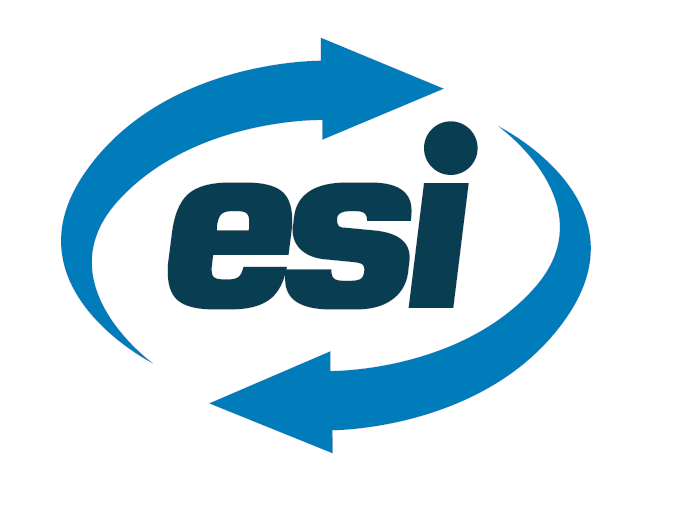 ORDER FORM
2 / 2
ON SITE HANDLING
Mobile crane with opérateur
Forklift with operator
Unloading, loading, handling on stand…
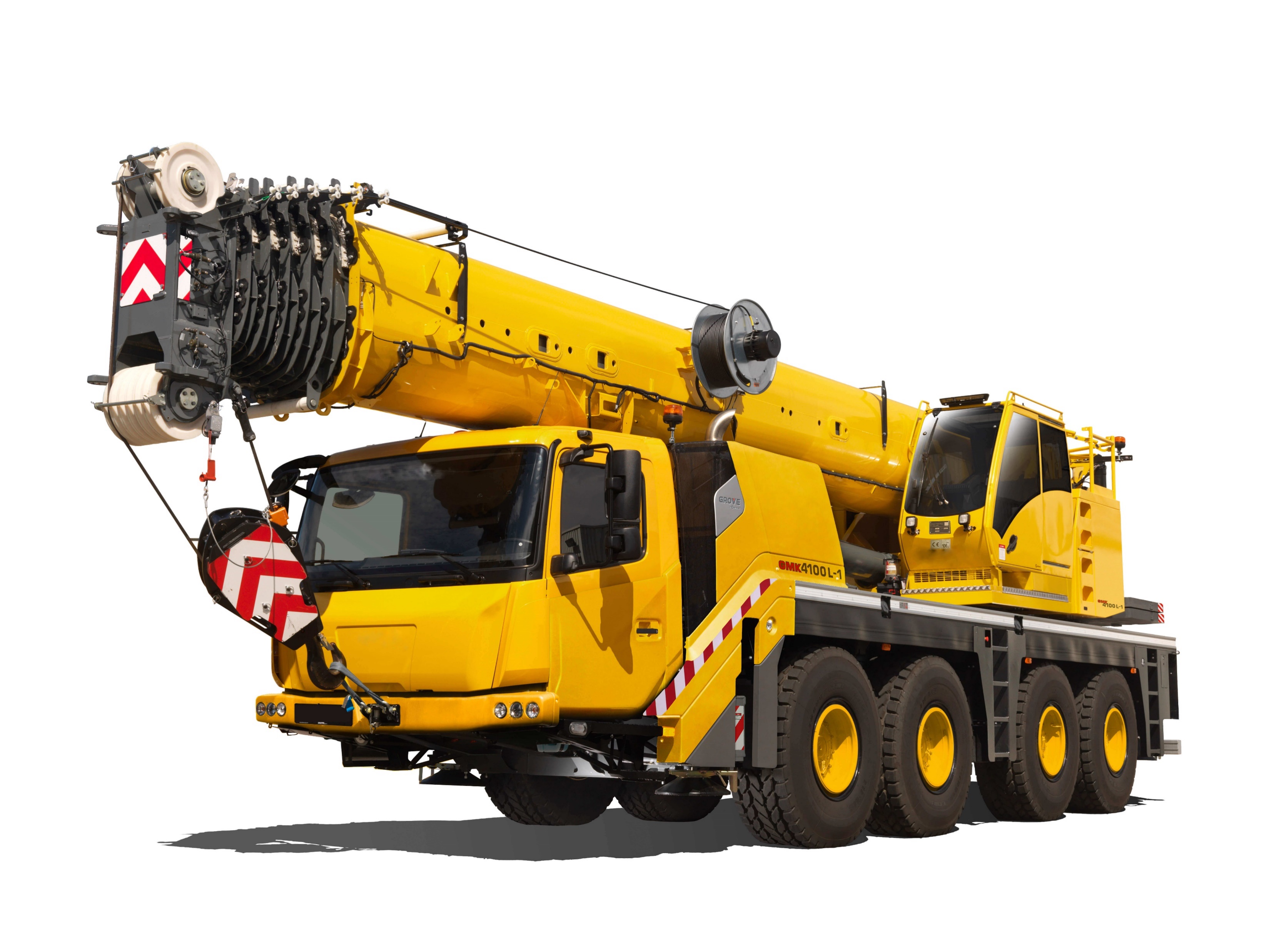 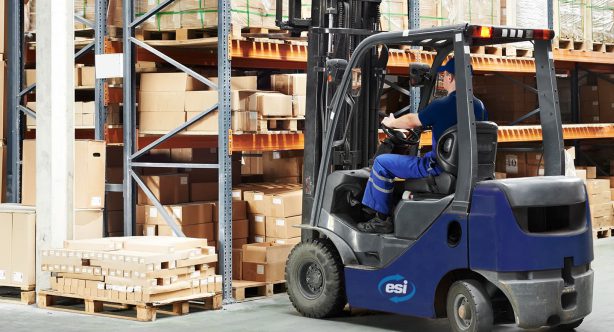 c  Forklift up to 3T
c Forklift up to 5T
c Forklift 8T
c Forklift 16 T
c  Crane 30 T
c Crane 50 T
c  Crane 80T and over
c Slingman
Telescopic lift
Scisor lift
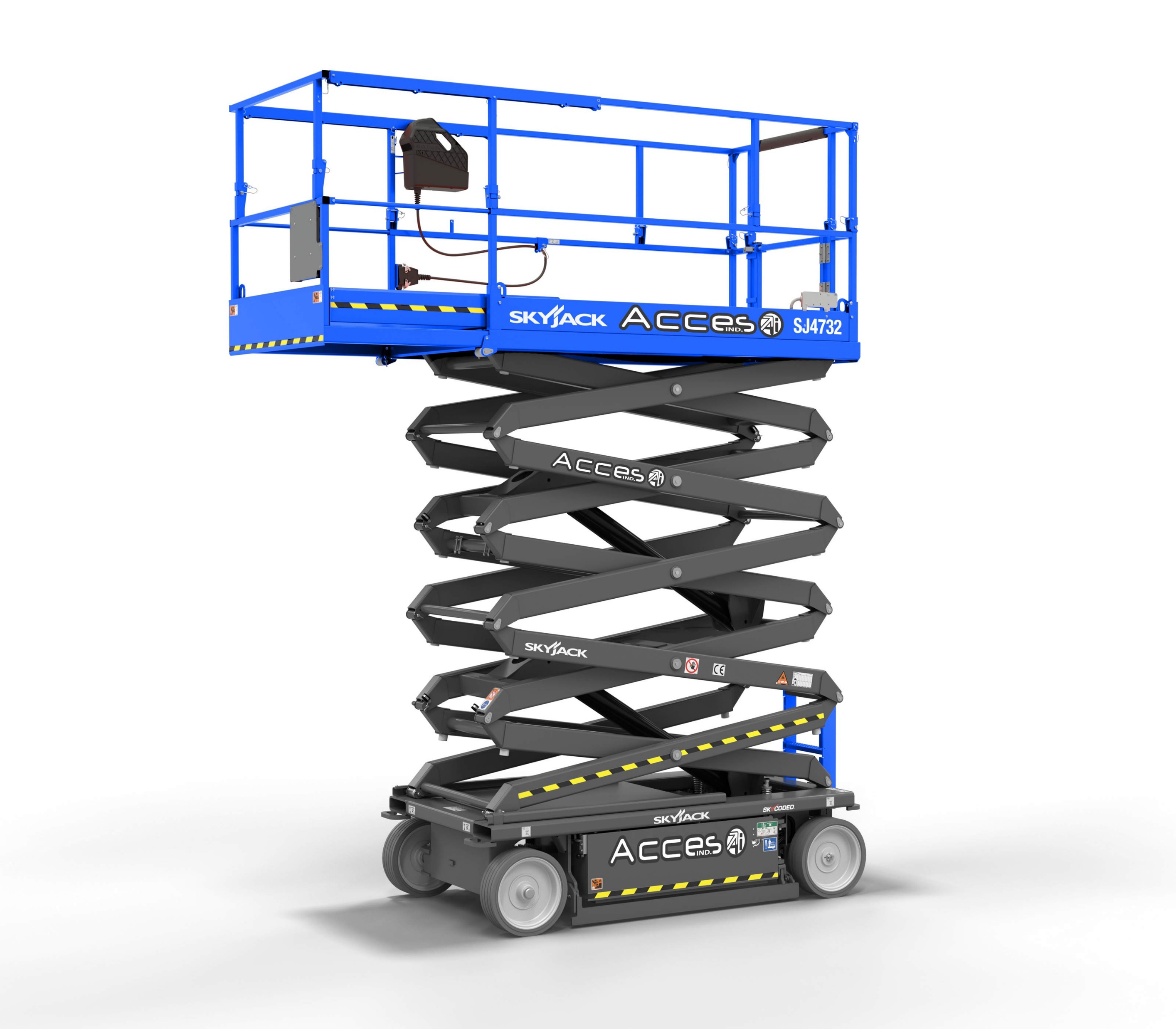 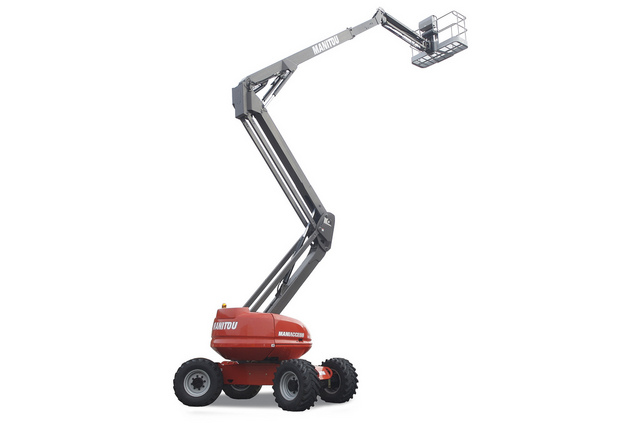 c  With opérateur
c Working high12-14 m
c Working high 18-20 m
c  With opérateur
c Working high 8-10 m
c Working High 12-14 m
For rentals of driverless platforms: a driver's license and authorization from the employer is required
c Workman
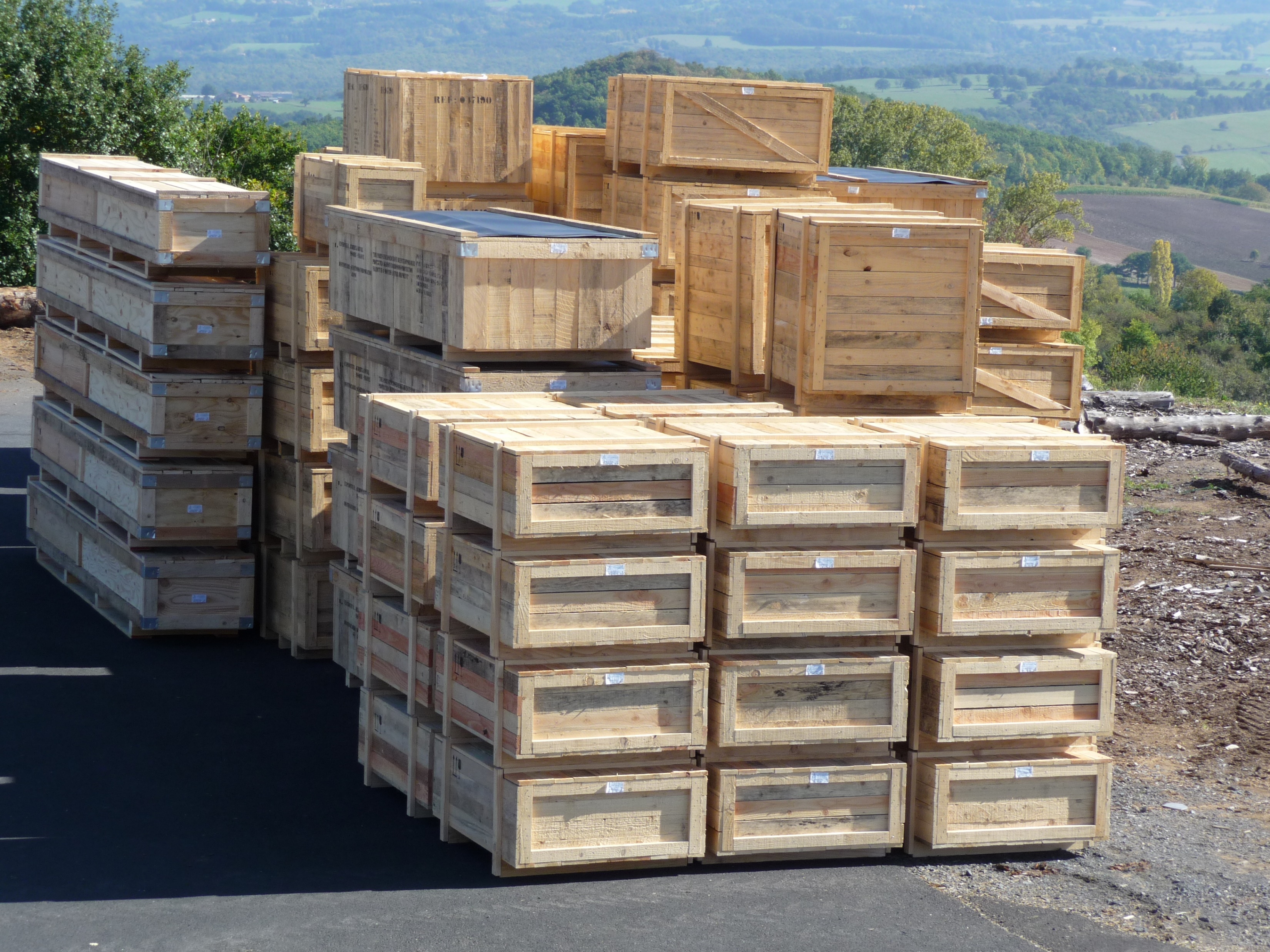 c Empty storage
Full storage, tools, ladders….
Daily deliveries during the show
Date and place: ___________________________________________

Sign:						Stamp:
In order to guarantee you the best service, sending your order no later than 3 weeks before the operation is strongly recommended.
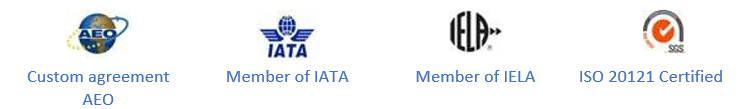